АЛГЕБРА
9 класс
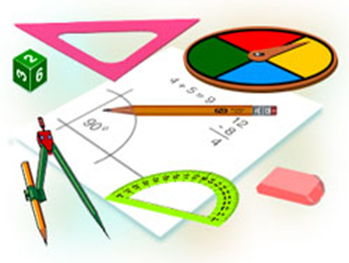 ТЕМА:
РЕШЕНИЕ ПРИМЕРОВ
ПРОВЕРКА САМОСТОЯТЕЛЬНОЙ РАБОТЫ
193. Запишите данное выражение в виде квадратного трёхчлена зависящего от данной переменной:
ПРОВЕРКА САМОСТОЯТЕЛЬНОЙ РАБОТЫ
193. Запишите данное выражение в виде квадратного трёхчлена зависящего от данной переменной:
ПРОВЕРКА САМОСТОЯТЕЛЬНОЙ РАБОТЫ
194. Решите систему неравенств:
ПРОВЕРКА САМОСТОЯТЕЛЬНОЙ РАБОТЫ
195. Решите систему неравенств:
По теореме, обратной теореме Виета, числа x и y являются корнями квадратного уравнения
ПРОВЕРКА САМОСТОЯТЕЛЬНОЙ РАБОТЫ
195. Решите систему неравенств:
По теореме, обратной теореме Виета, числа x и y являются корнями квадратного уравнения
ПРОВЕРКА САМОСТОЯТЕЛЬНОЙ РАБОТЫ
196. Решите систему неравенств:
ПРОВЕРКА САМОСТОЯТЕЛЬНОЙ РАБОТЫ
196. Решите систему неравенств:
РЕШЕНИЕ ПРИМЕРОВ
197. Решите систему неравенств:
ЗАДАНИЯ ДЛЯ САМОСТОЯТЕЛЬНОГО РЕШЕНИЯ
Стр. 85 
№ 197 (2,4)
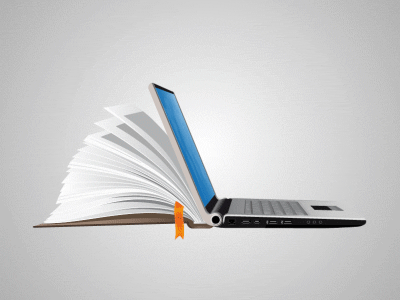